Mutual Funds
Mutual funds have historically offered safety and diversification. And they spare you the responsibility of picking individual stocks.
Ron Chernow
Learning Objectives
What is a Mutual Fund?
Pros/Cons of Mutual Funds
What are all the different types of Mutual Funds?
What is a mutual fund?
A type of investment that is made up of a group of different funds including but not limited to: 
Stocks
Bonds
Money market instruments - used to borrow and lend money for a short period of time (a few days to a year); consist of negotiable certificates of deposit (CDs), bankers acceptances, U.S. Treasury bills, commercial paper, municipal notes, federal funds and repurchase agreements (repos). 
Think of mutual funds as a company who brings people together and invests their money into securities. 
Every investor owns a share that represents a portion of the holding of the fund.
Money managers run mutual funds and attempt to produce capital gains and income for the fund's investors.
The portfolio of a mutual fund is structured to match investment objectives which are stated in its prospectus.
Mutual Funds
[Speaker Notes: http://www.investopedia.com/video/play/introduction-mutual-funds/]
Advantages of Mutual Funds
Convenience
Professional management
Instant diversification
Good for those without experience
Lower stating costs
Many different types
Easy to buy and sell (very liquid)
Disadvantages of Mutual Funds:
Fees (usually 5% to 8%)
Tax issues
Loss of control over your investments
Why buy mutual funds? Where do they fit in my investment portfolio?
Around 90 million Americans own mutual funds.
In 2008 there were over 9300 different mutual funds to choose from.  
Its easy
The investment company does all the work for you.  Professional fund managers spend all their time choosing and tweaking the right investments for their portfolio.  
Its safe 
Buying Mutual funds instantly diversifies your investment.
Cluster 1
Cost - Loads
Load refers to the costs associated with the purchase of a Mutual Fund.
Some say it is the price you pay for a broker choosing the correct fund.  
Load Funds charge a commission every time shares are purchased.  This is typically between 4 and 8%.  
If you invested $100 into a mutual fund with a 6% load, you would only be actually investing 94%.  
No load funds charge no load fees.  
There are no sales people or other “middle man.” 
The investor must make all their own decisions, perform their own research, and contact the investment company directly.
Costs- Loads
Front-end loads
These are the most simple type of load.
You pay the fee when you purchase the fund: If you invest $100 in a mutual fund with a 6% front end load, $6 will pay for the sales charge, and $94 will be invested in the fund
Back-end loads (also known as deferred sales charges)
More complicated than front-end loads.
In such a fund you pay the a back-end load if you sell a fund within a certain time frame:  A typical example is a 6% back-end load that decreases to 0% in the seventh year. The load is 6% if you sell in the first year, 5% in the second year, etc. If you don't sell the mutual fund until the seventh year, you don't have to pay the back-end load at all.
Cost- Fees
Management Fees -  Averages between 0.5-1% of a funds value.  
12b-1 Fees
Also known as Service or Distribution Fees.
Pays for advertising and broker commission.
Cannot exceed 1% of funds assets for that year.   
EXPENSE RATIO
All fees associated with a mutual fund help us to find the expense ratio.
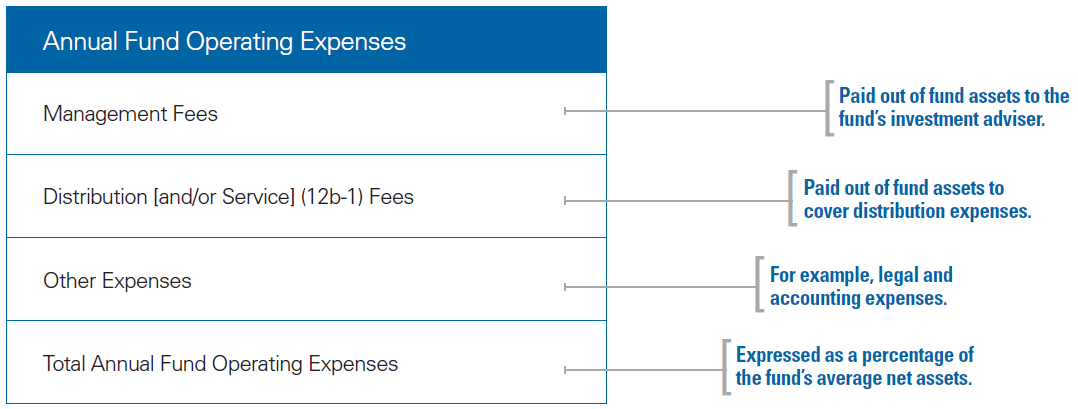 Making Money with Mutual Funds
Income Dividends
Much like stocks, you often receive dividend payments

Capital Gains Distribution
When your fund buys or sells securities within the fund, sometimes a profit is made.  This profit is distributed to the mutual fund holders.

Capital Gains (Loss)
When your fund sells shares of the mutual fund for more (or less) than you originally paid.
Cluster 2
Types of Funds
Close End
Shares are only issued when the fund is organized.
Only a certain amount of shares are available to investors
Open End
Makes up the vast majority of mutual funds offered.
Does not have restrictions on the amount of shares the fund will issue.
Buys back shares when investors wish to sell.
Investors may buy and sell shares at the Net Asset Value(NAV) - the variable used to determine at what price mutual funds are bought and sold.  It is calculated only once a day.
Mutual Funds by Objective/Style
There are a great many mutual funds you can choose from that cater to the way you want to invest, including but not limited to:
Growth Funds
Aggressive Growth Funds
Value Funds
Equity-Income Funds
Balanced Funds
Growth and Income Funds
Bond Funds
Money Market Mutual Funds
Index Funds
Sector Funds
Socially Responsible Funds
International Funds
Asset Allocation Funds
Reading Assignment:  http://www.investopedia.com/university/mutualfunds/mutualfunds1.asp
[Speaker Notes: http://www.investopedia.com/university/mutualfunds/mutualfunds1.asp]
Exchange Traded Funds
Exchange Traded Funds (ETFs) are funds that track indexes like the NASDAQ-100 Index, S&P 500, Dow Jones
When you buy shares of an ETF, you are buying shares of a portfolio that tracks the yield and return of its native index.
A stock market index is a list of related stocks.
There are indexes based on market sector, market cap, asset types, etc.
Mutual Funds vs. ETFs
Mutual Funds vs ETFs
Mutual Funds and ETFs are very similar. 
Some differences include:
ETFs very often have lower fees
ETFs usually have less of a tax impact.
ETFs trade throughout the day, while Mutual funds are usually traded during one point in the day.
Mutual Funds with quality management may be able to earn much more than an ETF.
[Speaker Notes: http://www.investopedia.com/articles/exchangetradedfunds/08/etf-mutual-fund-difference.asp]
Cluster 3
Which Fund would work for me?
When choosing a mutual fund, ask yourself:
What are my investment goals?
How much risk is appropriate for my situation?
What combination/allocation of fund types are appropriate for my investment goals and risk level?
Identify funds whose objectives match your allocation need.
Of the funds, which ones have the lowest fees?

Video Assignment:  Choosing a Fund
Reading Assignment
Activity Assignment: Use the questions above and other information presented in Lessons 12, 13, and 14 to chose a mutual fund from the following link; justify your selection:  Best Mutual Funds
[Speaker Notes: http://www.wsj.com/articles/SB942242302799625430]
Researching Funds
Resources include:
Internet
Professional Advisory Services
These are companies who's purpose is to provide detailed information on investments.  Lipper Analytical Services, Morningstar, and Value Line are the big three.  
Prospectus
An investment company is required to give potential investors a prospectus.  
Reading Assignment: Prospectus
[Speaker Notes: http://www.investopedia.com/terms/p/prospectus.asp]
Buying and Selling
You can purchase mutual funds through the fund companies directly, whether it’s Vanguard, T. Rowe Price or Fidelity, to name just a few.
Fund “Supermarkets”
Brokers or Financial Planner-  Tends to be the most expensive, but you receive professional care and advice.  
Stock Exchange
Often a big part of a 401k or an IRA.
Buying and Selling
When purchasing open-end funds, you have several transaction options:
Regular account transaction - Easiest, simply purchase shares according to how much you want to invest and when you would like to do it
Voluntary Savings Plans - Very easy and inexpensive to get started.  You declare intent (not required though) to buy a minimum amount of shares over a time period.  Offer programs such as payroll deductions.  
Contractual Savings Plans - Requires investors to buy to make regular purchases of shares over a time period
Reinvestment Plans - Gains used to buy more shares of a fund
Buying and Selling
A benefit of mutual funds is their liquidity.
You can get in or out pretty easily.
ETFs and close-ended funds can be traded (on a secondary market) at any pint in the day, much like stock.
Open ended funds can only be sold once per day after their net asset value has been calculated.  
Withdrawal Options
ETFs and Close-End funds -  Listed on Stock Exchange and OTC markets.  Often sold to other investors
Open ended funds are often redeemed (sold back) to the company that issues them.
Cluster 4